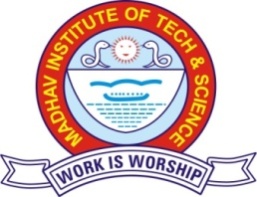 The     MITS   Family 
WELCOMES

The Newly admitted students
of 
First Year  

A Presentation
BY
Dr. MaNJAREE PANDIT,
Professor, Department of Electrical Engineering
&
Dean, (Academics)
Presentation Overview
Vision & Mission of the Institute
History of MITS
Introduction to Flexible Curriculum
Rules for promotion to higher classes
Courses Being Offerred at MITS
 Flexible Curriculum
Guidelines for earning Additional Credits through MOOCs 
Guidelines for Getting Honours or Minor
    Specialization with B.Tech Degree
Participation in feedbacks & surveys
Induction programs for I year students:   Address by Dean Academics: Dr. Manjaree Pandit
2
Vision
“To create world class quality engineers and technocrats capable of providing leadership in all spheres of life and society”

Mission
To provide quality education in technical and allied disciplines.
To organize and arrange innovative courses in Engineering and Technology.
To arrange vocational courses in the upcoming fields and innovative subjects to meet global advancements.
To promote research in the fields of technology and science.
VISION & MISSION
Induction programs for I year students,   Address by Dean Academics: Dr. Manjaree Pandit
3
History of MITS
The foundation stone of the Institute was laid by Late Dr. Rajendra Prasad, the first President of India on 20th October, 1956.
The building was inaugurated on 11th December, 1964 by Late Dr. S. Radhakrishnan, the then President of India.
The Golden Jubilee Celebration of the institute was preceded by the then president of India, Mrs. Pratibha Devisingh Patil
The institute recently celebrated Diamond Jubilee in 2017.
The alumni are very highly placed globally. 
The institute is accredited by NAAC.
Induction programs for I year students   Address by Dean Academics: Dr. Manjaree Pandit
4
History of MITS Autonomy
Till 2000-01 MITS was affiliated to the Jiwaji University, Gwalior
For the last 19 years now MITS is an Autonomous Institute under the Rajiv Gandhi Proudyogiki Vishwavidyalaya (RGPV) Bhopal 
The degree however is conferred by the university (RGPV)
With effect from July 2017, MITS was granted autonomy for 6 years by the University Grants Commission (UGC) which permits MITS to 

Have its own courses and syllabi and 
Evolve methods of evaluation and conduction of examination
Induction programs for I year students   Address by Dean Academics: Dr. Manjaree Pandit
5
Present Status
There are 10 Under Graduate and 09 Post Graduate full time programs being offered.

The UG intake is 880 students and PG  intake is 183.

There are 100 plus Ph.D Scholars registered at MITS under different departments.
Induction programs for I year students   Address by Dean Academics: Dr. Manjaree Pandit
6
Courses Being Offered at MITS
UNDER GRADUATE(UG) PROGRAMMES
POST GRADUATE (PG) PROGRAMMES
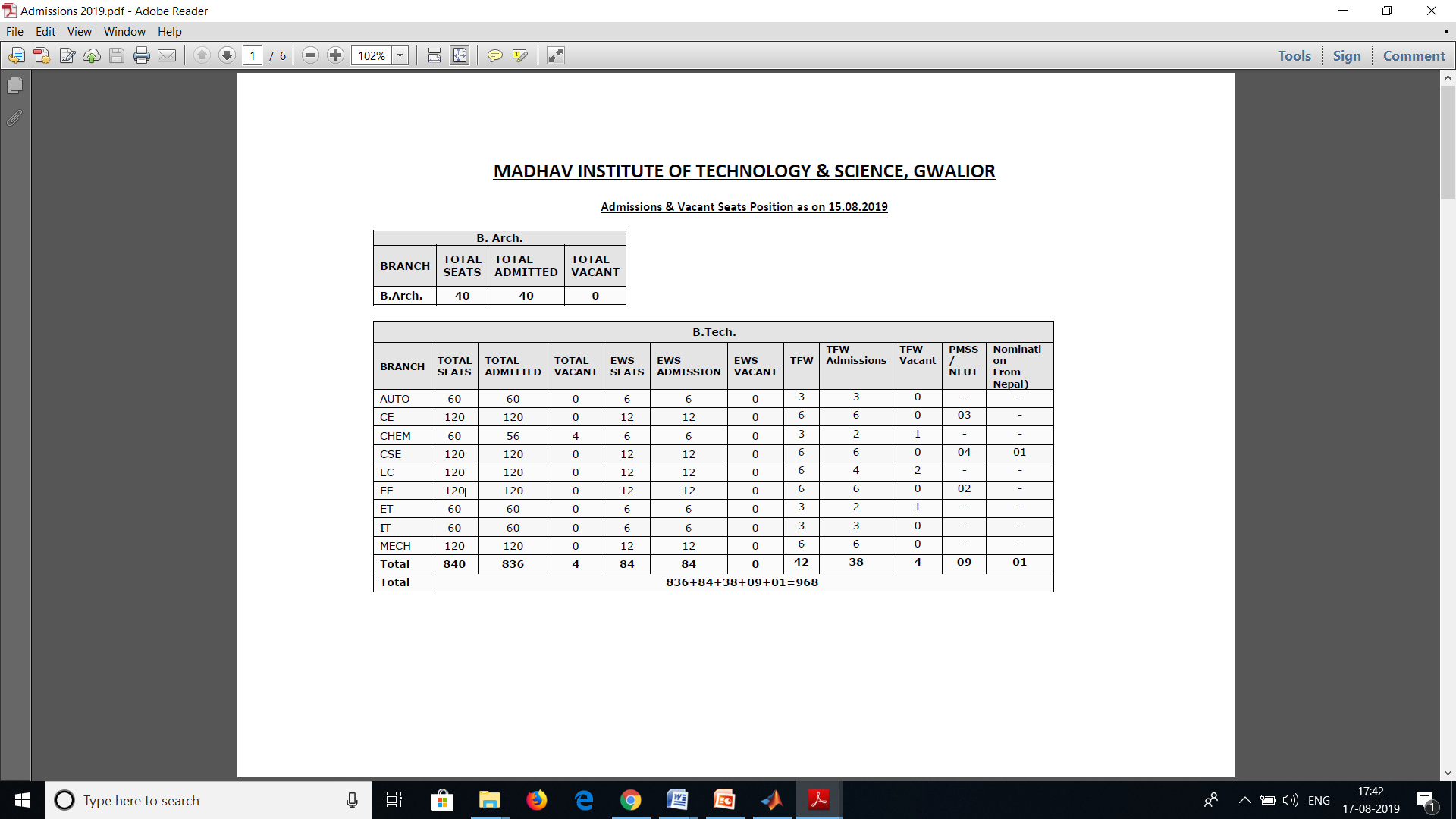 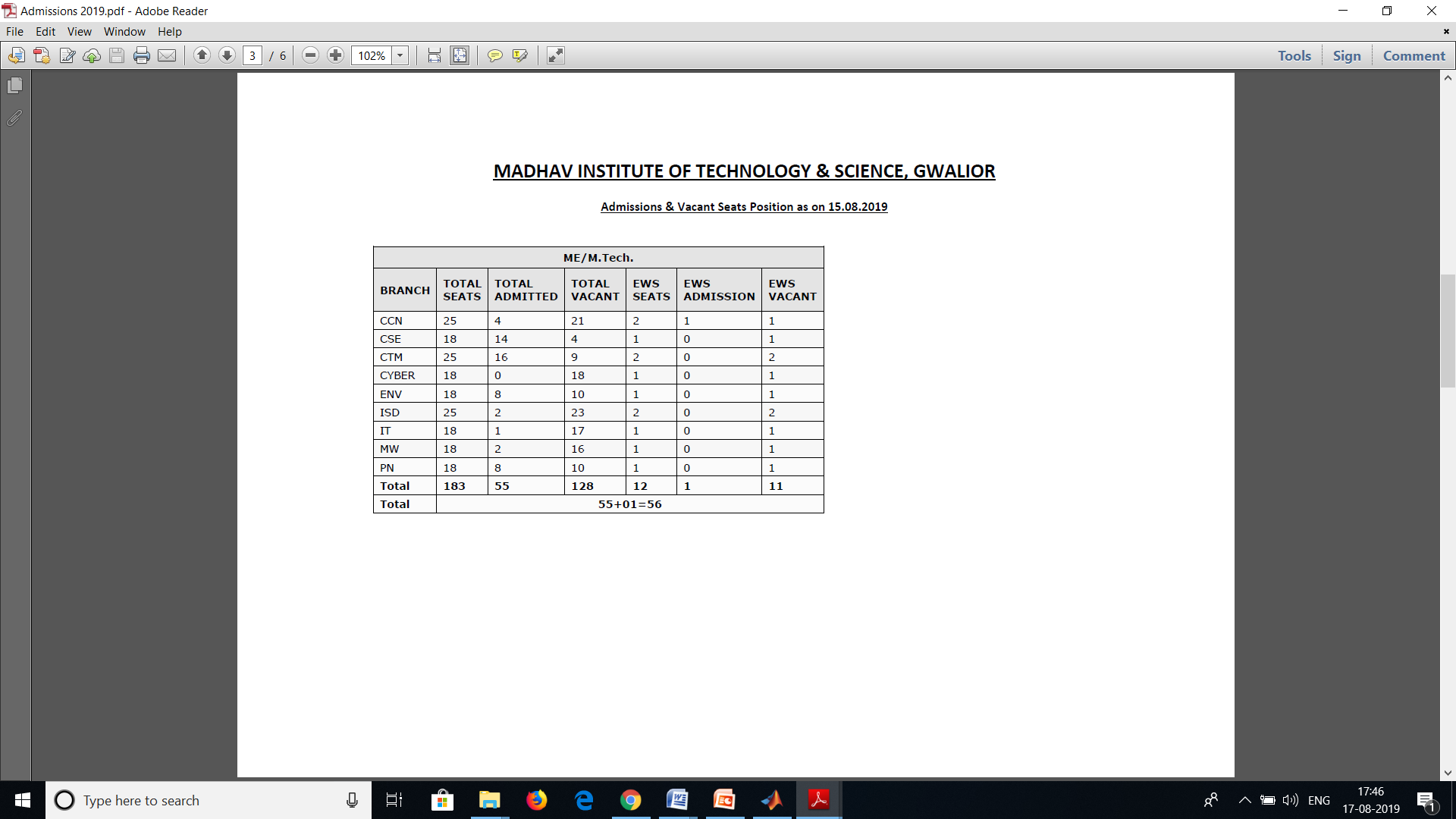 Induction programs for I year students   Address by Dean Academics: Dr. Manjaree Pandit
7
Flexible Curriculum (Drafted & Implemented in accordance with AICTE model curriculum guidelines)
Induction programs for I year students   Address by Dean Academics: Dr. Manjaree Pandit
8
Flexible Curriculum (Implemented w.e.f. Academic Session July 2017)
What does  one Credit Mean ?
Requirement of  Credits for U.G. Degree, Honours & Minor Specialization
Induction programs for I year students   Address by Dean Academics: Dr. Manjaree Pandit
9
Structure of Undergraduate Engineering Program
10
Structure of Undergraduate Architecture Program
Induction programs for I year students   Address by Dean Academics: Dr. Manjaree Pandit
11
The semester wise break-up of credits( Engineering & Architecture)
Induction programs for I year students   Address by Dean Academics: Dr. Manjaree Pandit
12
GROUP A: I Semester & GROUP B: II Semester                      W.E.F JULY 2018
Subject wise distribution of marks and corresponding credits
13
GROUP B: I Semester & Group A: II Semester                W.E.F JULY 2018
Subject wise distribution of marks and corresponding credits
14
GROUP A & B
GROUP A
Electrical
Electronics
 Computer Science
 Information Technology
 Electronics & Telecommunication
GROUP B
 Civil
 Mechanical
 Chemical, 
Automobile
Induction programs for I year students   Address by Dean Academics: Dr. Manjaree Pandit
15
ON-line courses through SWAYAM &MOOC
SWAYAM is an acronym which stands for “Study Web of Active learning by Young and Aspiring Minds”.
MOOC stands for “Massive Open Online Course”
In the Flexible Curriculum the additional credits for Honours/minor specialization can be acquired through MOOCs/SWAYAM courses.
Induction programs for I year students   Address by Dean Academics: Dr. Manjaree Pandit
16
Credit Requirements & Guidelines for MOOCs 

Massive Open On-line Courses (MOOCs)

Additional Credit requirement :  20 additional Credits for Engineering & 24 Credits for B. Architecture students can be earned through MOOcs for getting an Honours or Minor Specialization 

Out 0f 170 up to 34 Credits (20%) for Engineering/Technology students can be through MOOCs 
 52 credits out of total 260 credits for B. Architecture students can be through MOOCs 

Studentsof B.Tech  aspiring for minor specialization or Honours during the tenure of B. Tech programme can opt for a total of 54 (34+20) Credits 

Students of the B. Architecture programme can earn up to 72 (52+20) credits  through SWAYAM/NPTEL/MOOC platform based learning.
Induction programs for I year students   Address by Dean Academics: Dr. Manjaree Pandit
17
Flexible Curriculum Guidelines Continued..
The list of courses which the students can opt from the SWAYAM/ NPTEL/ MOOC platform against DE & OC courses in the scheme will be displayed on the website well in advance, (in November & May) so that students can select the courses of their choice. 
Each such Course must be of minimum 2 credits.

There is a provision of 03 Mandatory Credit Courses on Cyber Security, Disaster Management, & Intellectual Property Rights 

In the flexible curriculum presently there is a provision of 02 Audit Courses on (i) Biology for Engineers & (ii) Indian Constitution & Traditional Knowledge. 

Auditing a course allows a student to take a class without the benefit of a grade or credit, for the sole purposes of self-enrichment and academic exploration. 

The students have to undergo three Mandatory Summer Internship Programme/Projects (SIPs) after their I, II and III year 

Their evaluation will reflect in III, V, & VII semester examination results, respectively.
18
Induction programs for I year students   Address by Dean Academics: Dr. Manjaree Pandit
Flexible Curriculum Guidelines Continued..
Credit will be given for “Professional Development” of students to encourage student participation in professional chapter activities, club activities, cultural events, sports, technical events hackethons, personality development activities etc.

 The marks for “Professional Development” will be awarded to students in VIII semester on the basis of their participation and achievements in extra & co-curricular activities, sports, performance in MOOCs etc. right from I year.

Provision of Internship / Project 
 
All the courses offered in VIII semester are DE (Departmental Elective) and OC (Open Category) courses, which will run through online learning platform under the mentorship of faculty members.

The students can opt for internship / project in the VIII Semester by either making a project or by doing internship in an industry after formal approval of the Institute as well as the concerned industry.
Induction programs for I year students   Address by Dean Academics: Dr. Manjaree Pandit
19
Projects/Internships for increasing exposure to practical problems & Student Employability
Induction programs for I year students   Address by Dean Academics: Dr. Manjaree Pandit
20
Professional Development continued......
For  Extra  & Co-Curricular Curricular Activities

There are 50 different clubs for students
01 Credit allotted 
for 
IPROFESSIONAL DEVELOPMENT

(One Credit’ at the 8th semester is allotted for ‘Innovative Technical Contribution’ to motivate, inspire and recognize student participation at National/ International level technical events during the entire tenure of the UG programme)
Induction programs for I year students   Address by Dean Academics: Dr. Manjaree Pandit
21
Guidelines for evaluating “Professional Development”
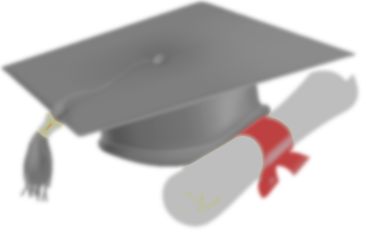 ACCREDITATION & OUTCOME BASED EDUCATION (OBE)
The Govt. of India signed the Washington Accord  in June 2014 for coming at par with the  technical institutes all over the world.

Course Outcomes (COs) are listed for each course.  COs are abilities which a student is expected to achieve at the end of the course

 Programme Outcomes (POs) are attributes  which the students are expected to obtain at the end of graduation
Engineering knowledge
Problem analysis
Design & Development of Solutions
Investigation of Complex Problem
Modern tool usage
Engineer and society
Environment& sustainability
Ethics
Individual & team work
Communication
Lifelong learning 
 Project management & finance
 Programme Educational Objectives (PEOs) are  qualities which are  expected to be achieved by the students about 3-5 years after graduation
Induction programs for I year students   Address by Dean Academics: Dr. Manjaree Pandit
23
Mapping between PEOs,POs and COs
COs
GAs
♦
♦
♦
♦
POs
*
*
+
*
.
+
Mission
*
+
.
.
.
*
*
+
*
Vision
+
+
PEOs
*
+
*
*
Induction programs for I year students   Address by Dean Academics: Dr. Manjaree Pandit
24
Academic feedbacks & surveys
On-line feedback on teachers (during mid-sem exams)
On-line feedback on courses being run (October & May)
On-line feedback on course outcomes (end of course)
Feedback by parents (during parent teacher meeting)


(At the time of your graduation)
On-line feedback on Programme Outcomes (POs)
Exit survey
(3-5 years after Graduation)
Alumni satisfaction survey
Induction programs for I year students   Address by Dean Academics: Dr. Manjaree Pandit
25
Awareness about Ethics & Academic Integrity
 
Criteria for accepting similarity index for the submission of UG project report/ PG dissertation/thesis 

The overall similarity index up to 15-20% is acceptable (using turnitin plagiarism check software).

The highest similarity percentage from any one source is not greater than 4-6%. 

In case of self plagiarism, the permissible percentage may be slightly higher, say at 7-10%.
Induction programs for I year students   Address by Dean Academics: Dr. Manjaree Pandit
26
PROMOTION TO HIGHER SEMESTER AND YEAR
To pass a particular course the minimum required grade is D (at least 31% marks). 
The candidate should also separately score minimum of grade D in end semester examinations of theory and practical parts of
     the course.
A candidate who has appeared in the examination of odd semester of a particular year, will automatically be promoted to even semester of that year irrespective of failing in any number of courses of previous semester.
Induction programs for I year students   Address by Dean Academics: Dr. Manjaree Pandit
27
PROMOTION Continued…..
A candidate who fails to score minimum of grade D in more than five courses (Theory and Practical of the same course shall be treated as two courses) in a particular year, shall not be admitted to the next higher year.

   For the award of degree minimum Cumulative Grade Point Average (CGPA) required is 5.0.
Induction programs for I year students   Address by Dean Academics: Dr. Manjaree Pandit
28
PROMOTION Continued…
A candidate shall not be admitted in the fifth or higher semester classes unless he/she has fully passed the first year examination with minimum of CGPA of 5.0. 

Also  a candidate shall not be admitted in seventh or higher semester classes unless he/she has fully passed first and second year examinations with minimum CGPA of 5.0.
Induction programs for I year students   Address by Dean Academics: Dr. Manjaree Pandit
29
Credit based grading system (UG: Engineering)
Induction programs for I year students   Address by Dean Academics: Dr. Manjaree Pandit
30
Credit based grading system
Bachelor of Architecture
Induction programs for I year students   Address by Dean Academics: Dr. Manjaree Pandit
31
Semester Grade Points Average(SGPA) & Cumulative Grade Points Average(CGPA)
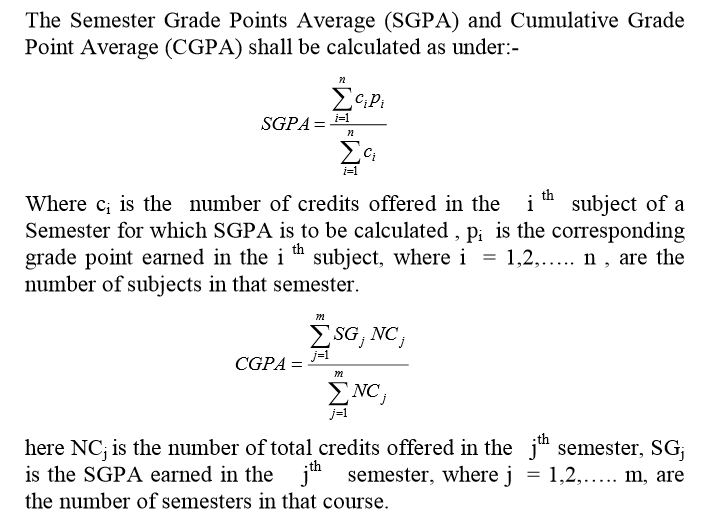 Induction programs for I year students   Address by Dean Academics: Dr. Manjaree Pandit
32
Calculation of SGPA: an Example
Induction programs for I year students   Address by Dean Academics: Dr. Manjaree Pandit
33
Calculation of CGPA
Induction programs for I year students   Address by Dean Academics: Dr. Manjaree Pandit
34
MID SEMESTER TESTS AND QUIZES
Each student will appear in two mid-semester tests compulsorily. The evaluation will be based on average performance. 

There will be a third Mid-semester examination also for those who could not appear in one of the two mid-semester tests due to some valid reason.

On-line quiz will be conducted in each course on institute MOODLE
Induction programs for I year students   Address by Dean Academics: Dr. Manjaree Pandit
35
Values, Ethics, Awareness  of Societal Problems/Issues
Mandatory Courses (MC) : Ethics Environmental Science, Disaster Management, Intellectual Property Rights (IPR) and Cyber Security

Audit Courses : ‘Biology for Engineers’ and ‘Indian Constitution & Traditional Knowledge’ 
( It will be compulsory to acquire the specified credits in these courses by securing the minimum pass marks. However, these credits will not be counted in the aggregate credits.)
Induction programs for I year students   Address by Dean Academics: Dr. Manjaree Pandit
36
Innovation & Personality Development
Professional Society Chapters Available
Indian Society for Technical Education (ISTE)
Computer Society of India (CSI)
Association for Computing Machinery (ACM)
Institution of Electronics and Telecommunication Engineers(IETE)
Institution of Engineering and technology (IET)
The Institution of Electrical and Electronics Engineers (IEEE)
 Society for Automobile Engineers of India (SAE INDIA)
Induction programs for I year students   Address by Dean Academics: Dr. Manjaree Pandit
37
Institute MOODLE
MOODLE  is (Modular Object-Oriented Dynamic Learning Environment)

The institute  has its own MOODLE which is very well utilized.

All the new students will be required to register and login to MOODLE 

Students are required to check their attendance regularly on MOODLE. If your attendance falls short, you will not be permitted to appear in exams. 

In case of any difficulty the students can contact the MOODLE server administrator Shri Atul Chauhan  (moodle@mitsgwalior.in)

Once they are registered, they can access 

Learning material such as Lecture plans, syllabi, Notes, PPTs, Unit Wise Question banks, previous year papers etc. on-line

On-line quiz, technical as well as aptitude based  are also conducted  on this platform
Induction programs for I year students   Address by Dean Academics: Dr. Manjaree Pandit
38
Remedial/bridge classes for clearing doubts
Doubt clearing sessions are conducted for all courses after the college hours and on working Saturdays

The time-table for these classes is displayed on the departmental notice boards

The students must contact their Class coordinator/ Head of the Department in case of any difficulty
Induction programs for I year students   Address by Dean Academics: Dr. Manjaree Pandit
39
Thank YouAnd wish you all a very happy and successful timein MITS ensuring a bright future